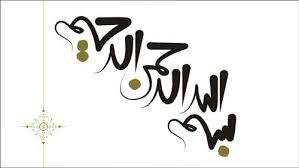 1
Herbal therapyforAbnormal uterine bleeding
Mina Amiri, PhD of Reproductive health
Reproductive Endocrinology Research Center, Shahid Beheshti University of Medical Sciences
Email: m-amiri@sbmu.ac.ir
Outlines
3
Introduction
Medicinal plants used for treatment of AUB 
Mechanisms Herbal medicine for managing AUB
Types of herbal medicines in AUB
Review of literature
Key points  and precautions
Conclusion
Introduction
4
Improving reproductive health of women requires access to safe and effective medication 
Hormonal drugs or NSAIDs are considered as the first-line pharmacological treatments in the management of AUB
For many women in low-income countries, these treatments are unavailable or unaffordable
WHO suggested that in countries where access to modern healthcare facilities is limited or where traditional therapies are generally considered more culturally appropriate, research on the efficacy and safety of herbal therapies for menstrual disorders should be encouraged as an acceptable alternative
Introduction…
5
Modern oral contraceptives can cause symptoms such as fertility loss, `amenorrhea or mid-cycle breakthrough bleeding
In addition, risk of cardiovascular disorders increases during hormone therapy specially in postmenopausal women 
Therefore, it seems logical to investigate other available sources to discover more effective and safe drugs
One of the most common options to achieve this goal is herbal therapy 
Many plant species are used worldwide for reproductive health issues, but very few species have been examined for AUB
Limited number of clinical trials have demonstrated the beneficial effects of medicinal plants on AUB
6
Medicinal plants used for treatment of AUB mentioned in‘‘Canon of Medicine’’…
7
Mobli et al. 2015. Scientific evaluation of medicinal plants used for the treatment of abnormal uterine bleeding by Avicenna
Medicinal plants used for treatment of AUB mentioned in‘‘Canon of Medicine’’
8
Mobli et al. 2015. Scientific evaluation of medicinal plants used for the treatment of abnormal uterine bleeding by Avicenna
Mechanisms of medical plants for AUB
9
Mobli et al. 2015. Scientific evaluation of medicinal plants used for the treatment of abnormal uterine bleeding by Avicenna
10
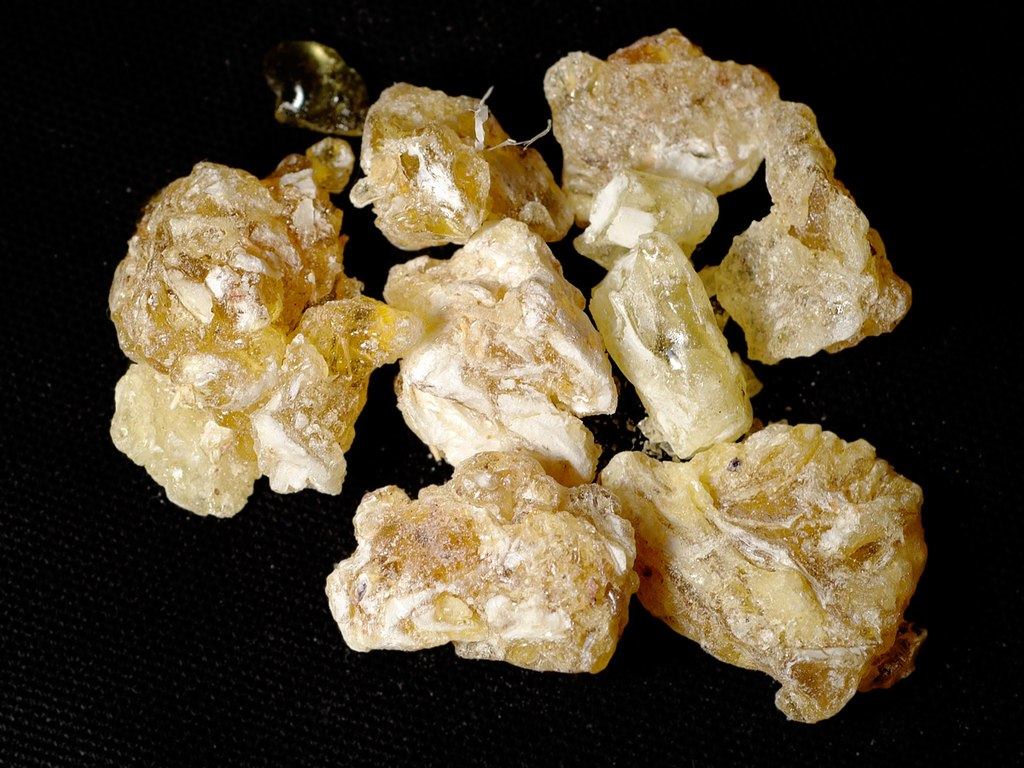 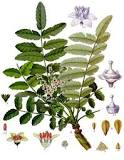 Boswellia species (Kondur)(کندر)
11
No clinical trial have assessed the efficacy of this plant on AUB
There is evidence that showed that this plan has anti-tumor effects on human cells especially breast and bladder cancer
Side effects:  nausea, digestive disorders
Su et al (2012) J Ethnopharmacol 139:649–656; Banno et al. J Ethnopharmacol 107:249–253 ; Suhail et al. (2011). BMC Complementary and Alternative Medicine
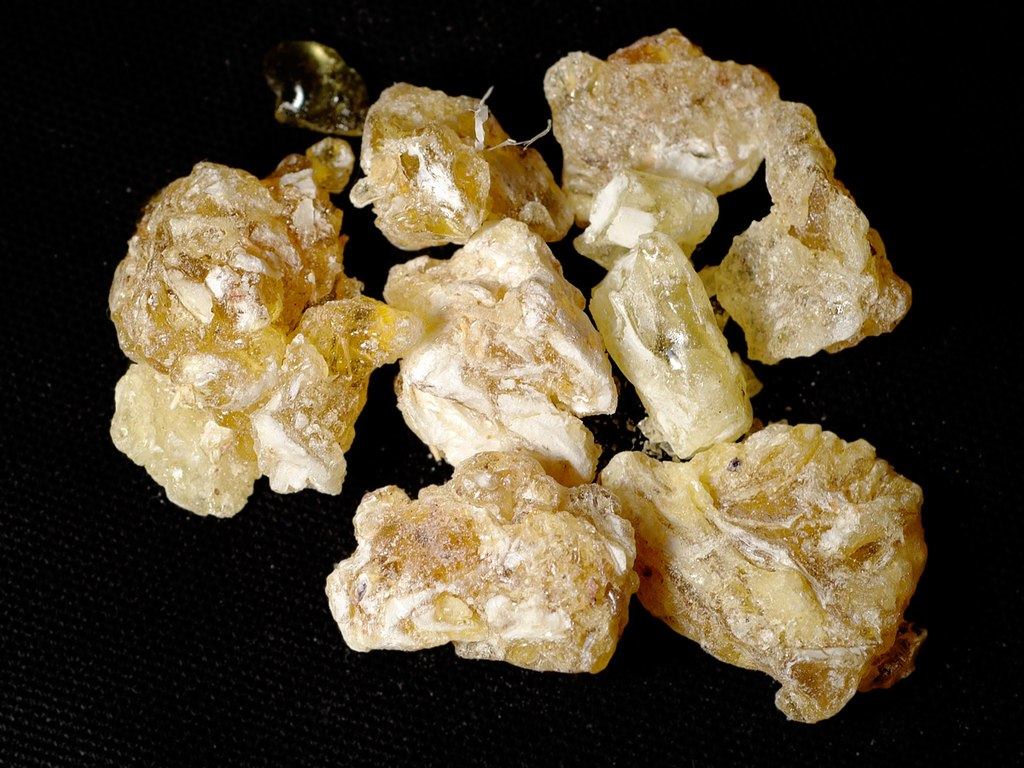 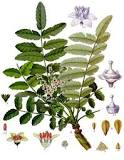 Boswellia species (Kondur)
12
Usage methods: oral, local, inhaler 
Traditional treatment: A teaspoon of powder or chew a few pieces
In Iran: Capsule memoral (containing 360 mg kondur and 36 mg ginger)3-6 capsule daily 
Syrup120 ml (3.5-4 cc daily)
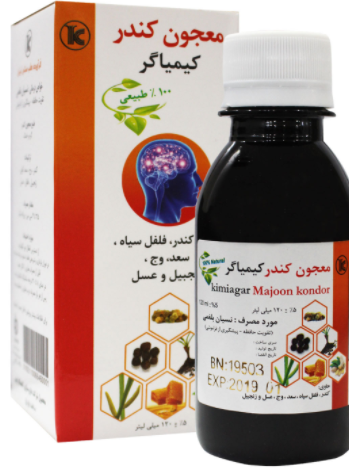 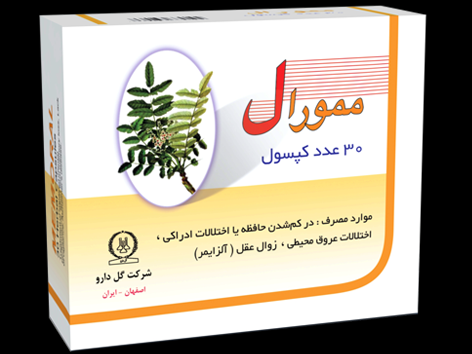 Singh GB et al. Pharmacology of an extract of salai guggal ex-Boswellia serrata. Agents Actions 1986; 18: 407 - 12.
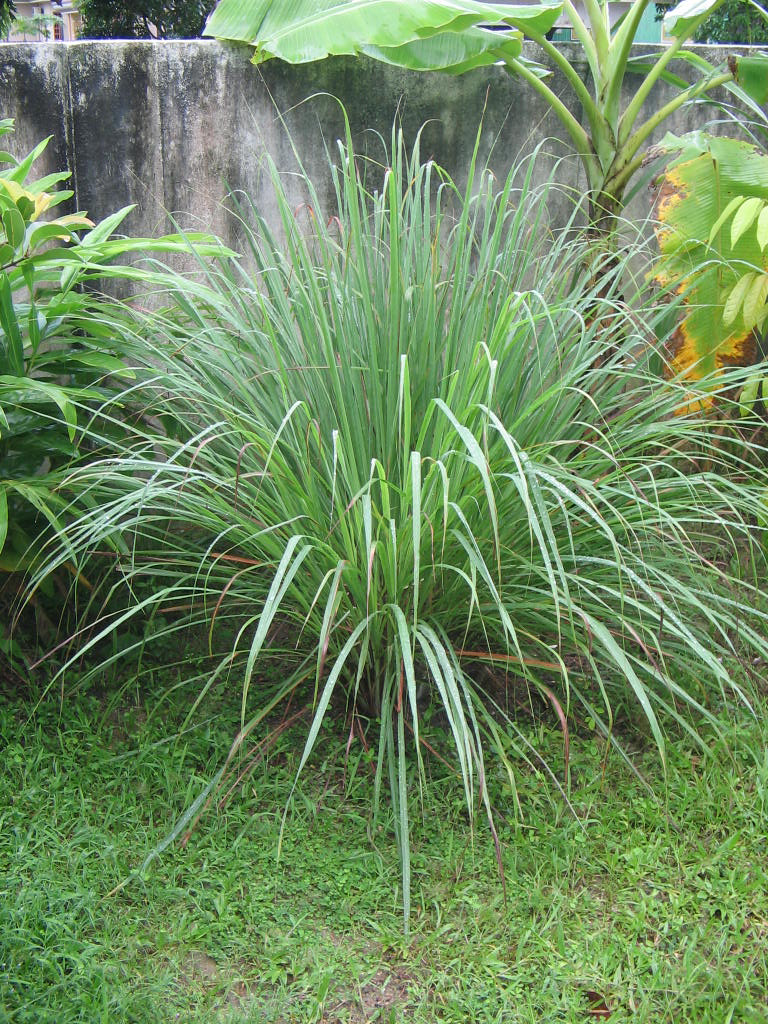 Cymbopogon flexuosus(Izkher)(علف لیمو)
13
Essential oil from this plant showed anti-inflammatory activity by reducing pro-inflammatory cytokines 
Reducing rheumatism pain
No clinical trial on its effects on AUB in human
Toxicity: skin, respiratory, digestive, ocular and renal effects
Limited studies have assessed its effects on cancers
However, this herb could be considered as potent candidates for anticancer agents
Anticancer effects on Colon, cervix, oral, prostate, and leukemia cancer
Chandrashekar et al (2010). Pharmacogn J 2:23–25; Ghosh et al. (2013). Pharmacognosy Communications; Chanda et al. (2013). Journal of Pharmacognosy and Phytochemistry. Vol. 2 No. 2
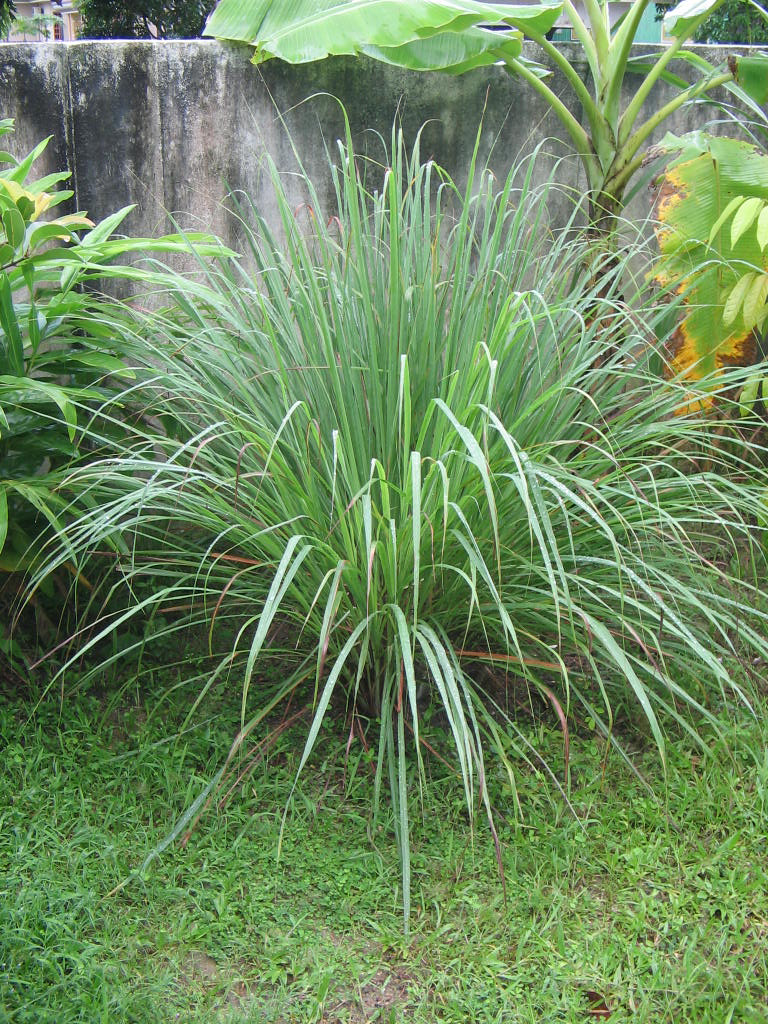 Cymbopogon flexuosus(Izkher)
14
Ghosh et al. (2013). Pharmacognosy Communications Volume 3 | Issue 4 
Chanda et al. (2013). Journal of Pharmacognosy and Phytochemistry. Vol. 2 No. 2
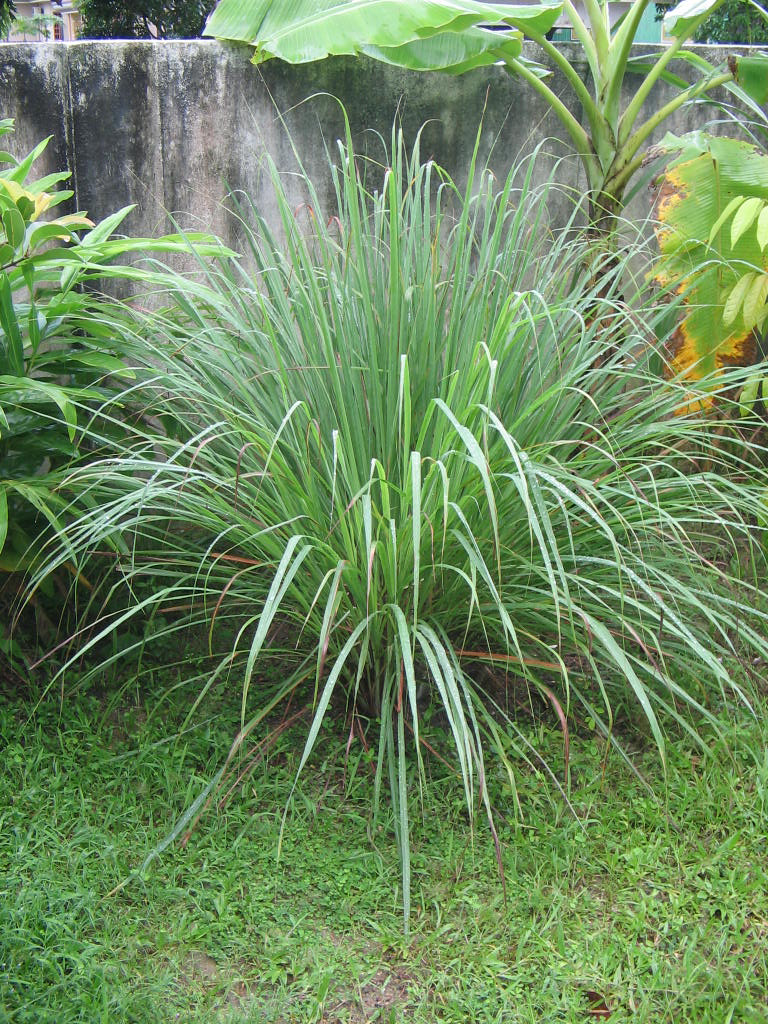 Cymbopogon flexuosus(Izkher)
15
Usage methods: Oral (drop, syrup, herbal tea)and local (oil)
In Iran: 3-5 drop with liquid daily
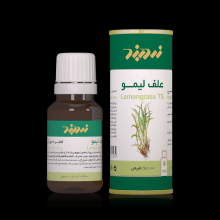 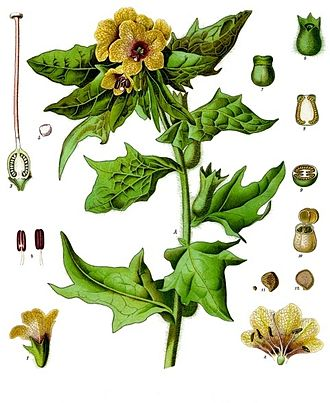 Hyoscyamus niger L.(Banj)(بنگ دانه)
16
Banj tea was also used to decrease FBS, antispasmodic, anti-flatulent, hypnotic, opiate, analgesic

It contains hyoscine and a lower amount of hyoscyamine alkaloids
Atropine and hyoscine are taken from this plant. 

This herb may be strongly toxic; it should use cautiously (CNS)
Its effects on cancer ??
Begum et al (2010). Fitoterapia 81:178–184
17
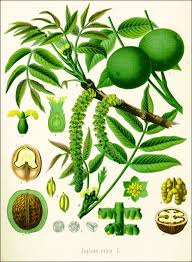 Juglans regia L.(Juz)(گردوی ایرانی)
18
Anti-inflammatory and antinociceptive activities of different parts of J. regia have been demonstrated in different studies
No clinical trial have assessed the efficacy of this herb on AUB
Some studies reported that this plant can prevent some cancer such as breast cancer
Side- effects: allergy and anaphylaxic reactions in some people
Erdemoglu et al (2003.) J Ethnopharmacol 89:123–129
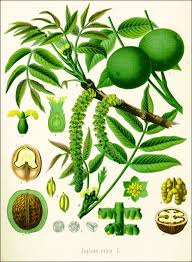 Juglans regia L.(Juz)
19
Usage methods: oral (oil 60 ml, 5 ml, BID), local (oil 20 ml, 5 times a day )
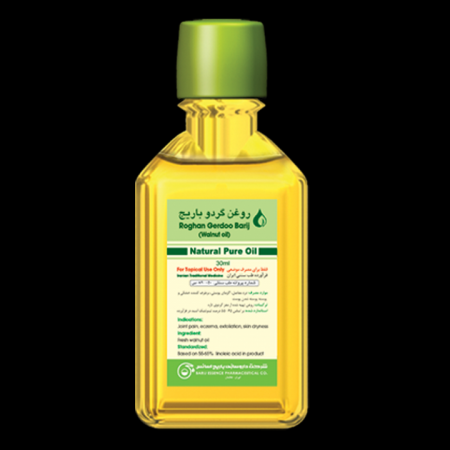 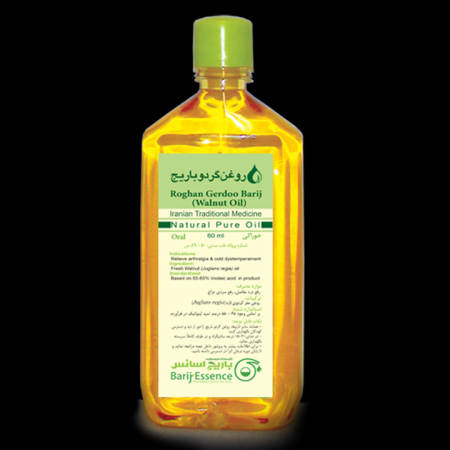 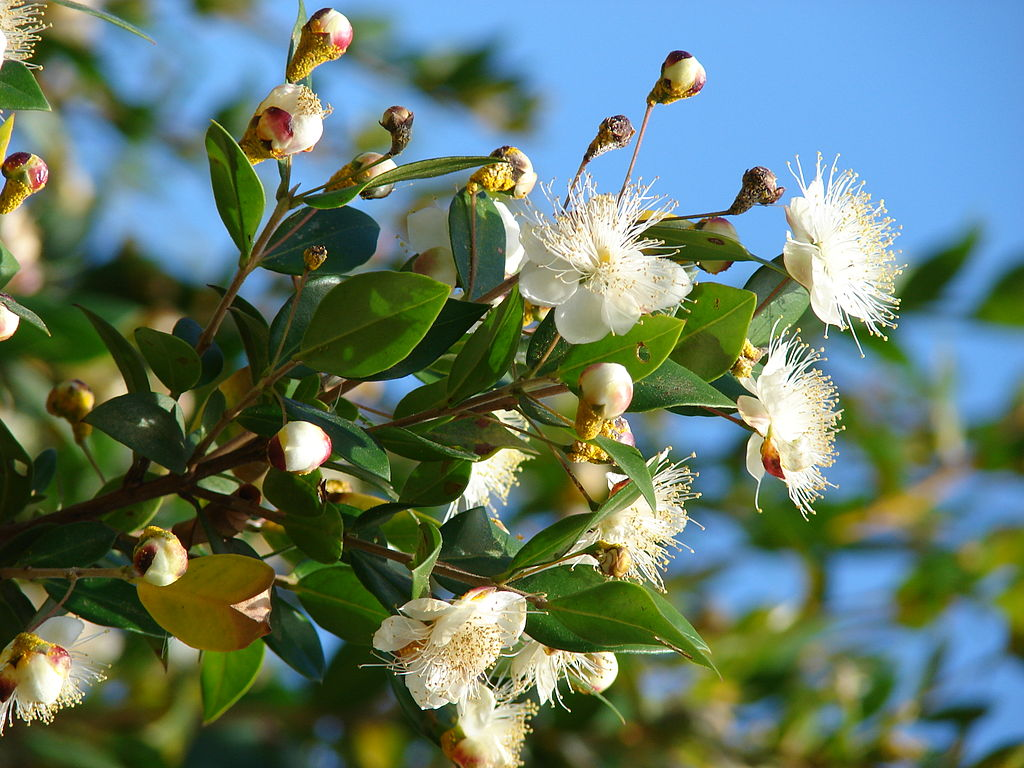 Myrtus communis L.(Aas)(آس یا مورد)
20
This plant grows in the Mediterranean and the Middle East, and is consisted of phytochemical components such as flavonoids, tannins, terpenoids, …

Leaves of this plant potently suppresses the biosynthesis of eicosanoids  (PG E2 and Leukotrienes) by inhibition of COX-1 and 5-lipoxygenase

Clinical studies suggest that it has antioxidative, antidiabetic, anticancer, antibacterial, antiviral
The efficacy of this herb in improving AUB has been also confirmed during a number of clinical trials
Hosseinzadeh et al (2011). J Acupunct Meridian Stud 4:242–247
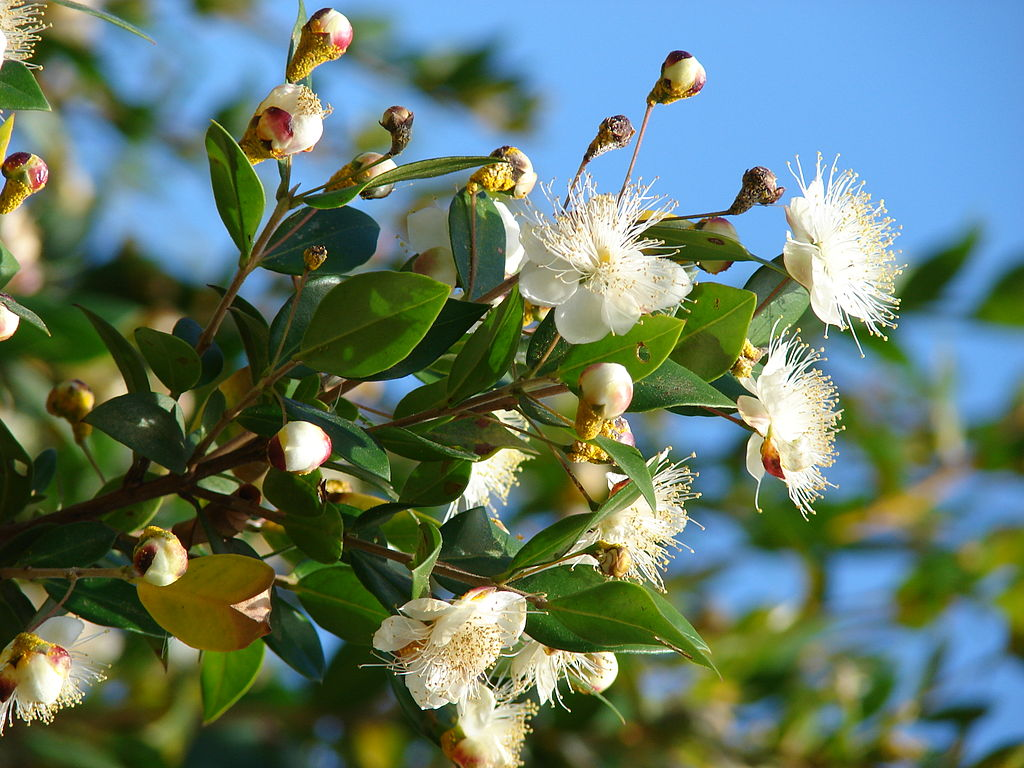 Myrtus communis L.(Aas)
21
Inhibition of cancer cells proliferation particularly in breast 
Side-effects: Hypoglycemis, allergic reaction, nausea, vomiting, diarrhea, larynospasm
Interaction with hypoglycemic drugs
Javan et al. 2016. Herbal Medicines in Idiopathic Heavy Menstrual Bleeding: A Systematic Review
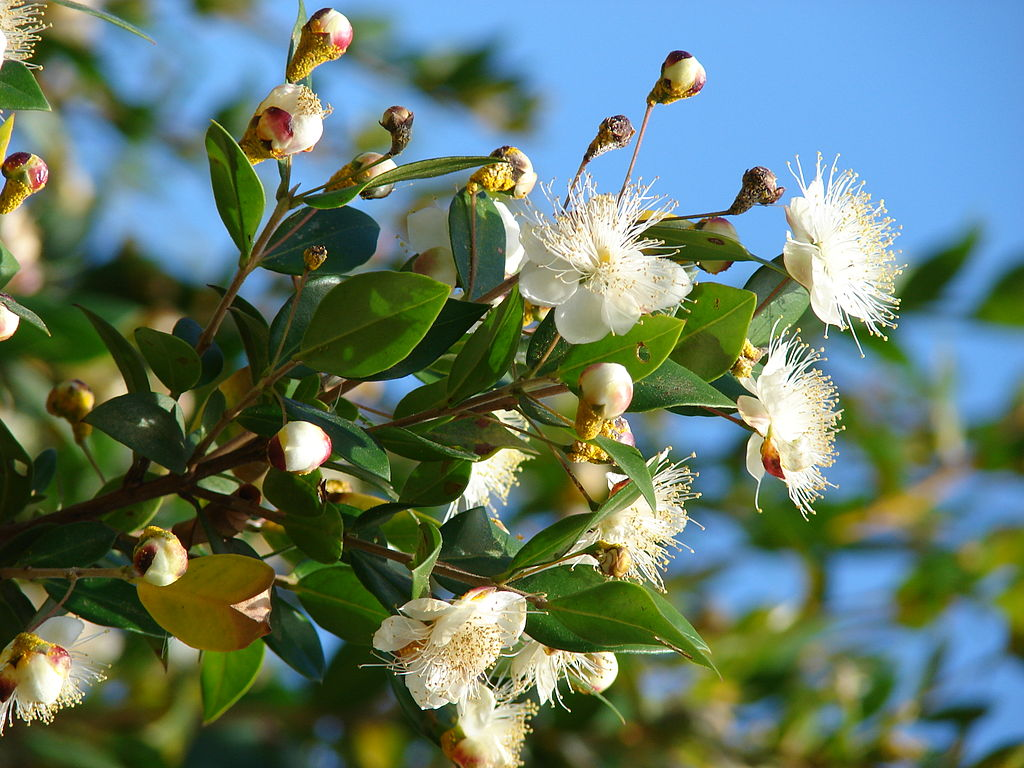 Myrtus communis L.(Aas)
22
Dose of syrup for decreasing AUB: 5 mg TID for 7 day (with the beginning of mens
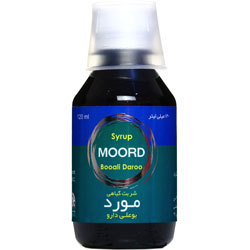 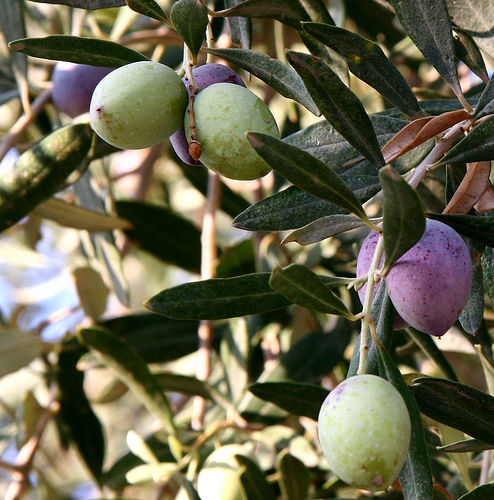 Olea uropaea L. (Zeitun)
23
Phenolic compounds of this plant found in olive leaves exhibiting marked anti-inflammatory and analgesic activities in animal models
No clinical trial have assessed the efficacy of this herb on AUB
 Inhibition of cancer cells proliferation such as in breast
Suntar et al (2010). J Med Food 13:352–356; Chebbi et al (2011). ISRN Pharmacol 2011:1–5; Eidi et al (2012). Pharm Biol 50:332–337
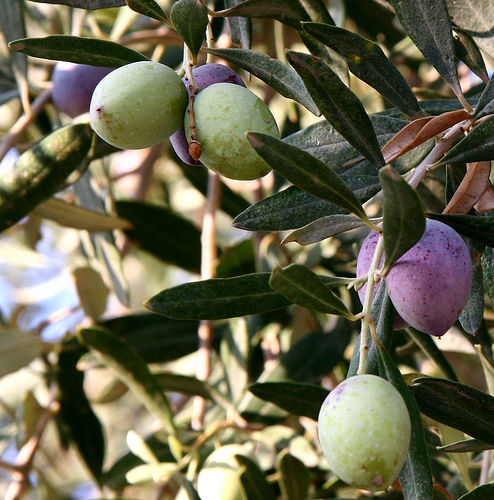 Olea uropaea L. (Zeitun)(زیتون)
24
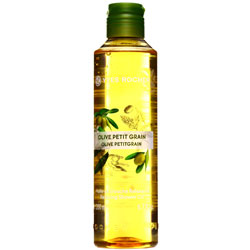 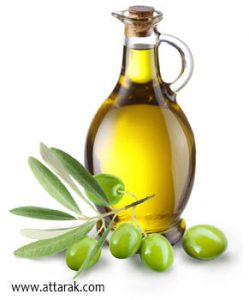 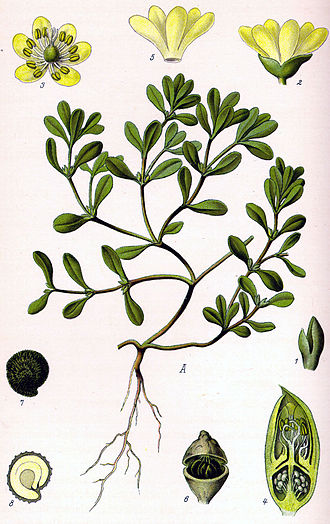 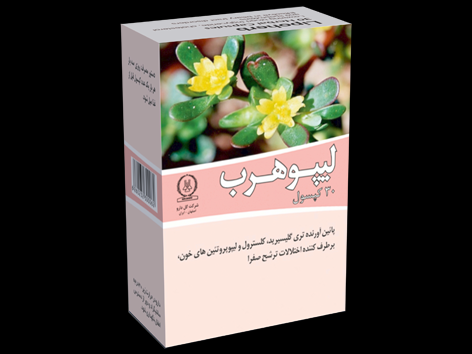 Portulaca oleracea L. (Boghla-al-homgha)(تخم خرفه)
25
In a pilot clinical trial, the effectiveness of P. oleracea seeds on AUB was studied. 
The seeds powder was packaged in sachets each containing 5 g of the powder in a glass of hot water sweetened with sugar
This herb is one of the components of Lipoherb in Iran (640 mg portulaca TID) 
The aerial parts of this herb exhibited estrogenic activity in ovariectomized rats
Water-soluble polysaccharide from P. oleracea inhibited cervical cancer cell proliferation and significantly inhibited tumor growth in mice

No serious adverse events are reported with use of this herb.
Shobeiri et al. (2009). Phytother. Res. 23, 1411–1414
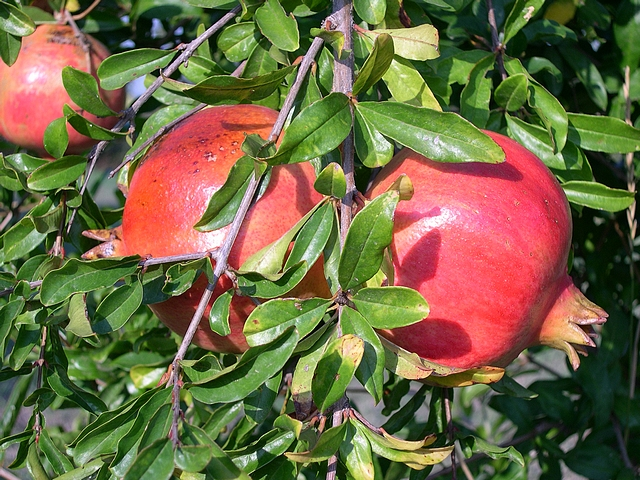 Punica granatum L. (golnar)
26
Golnar is one plant with an effect on AUB.
 This plant contains unique phenols (tannins and flavonoids).
Polyphenol-rich extract of fruit exerted an anti-inflammatory effect in animal model by inhibiting the production of PGE2 and NO 
Extracts of P. granatum flower exhibited antispasmodic effect on the uterus of non-pregnant rats and diminished contraction of uterus 
Some studies suggest the Antioxidant Potency of Punica granatum L. Fruit peel reduces cell proliferation and Induces apoptosis on Breast Cancer
Ouachrif et al (2012). Pharm Biol 50:429–438;  Sarker et al (2012). J Appl Pharmaceut Sci 2:133–136; Bagri et al (2010). Int J Drug Dev Res 2:698–702
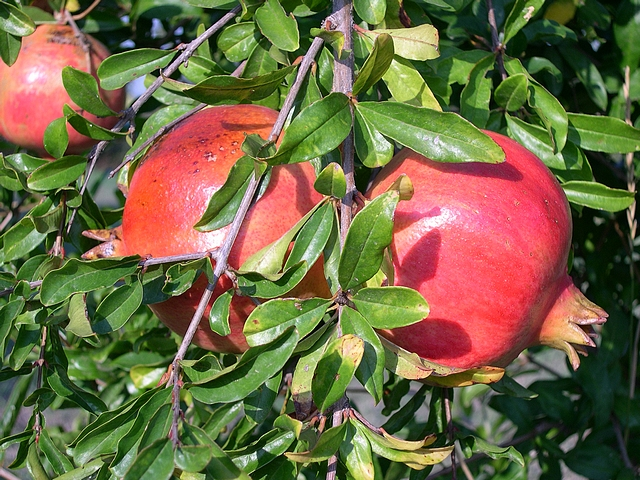 Punica granatum L. (golnar)
27
Prasad et al (2014) showed a reduction in gingival bleeding after using toothpaste containing Persian Golnar 
Memarzadeh et al. (2016) also reported a significant decrease in blood loss after 3 months of treatment with Persian Golnar syrup in premenopausal women with menorrhagia related to uterine leiomyoma.
Prasad et al. (2014). J Indian Soc Periodontol. 2014 Jul-Aug; 18(4): 428–432
Javan et al. (2016). Phytotherapy Research
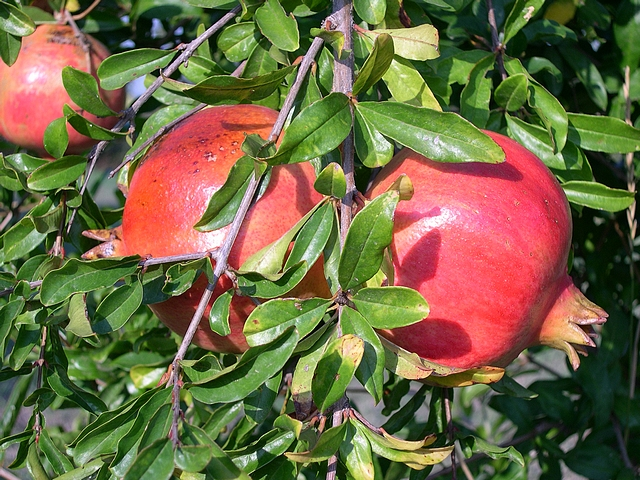 Punica granatum L. (golnar)
28
Syrup 120 ml (5 ml TID for 7 day from onset of bleeding)
Capsule 500 mg (BID)
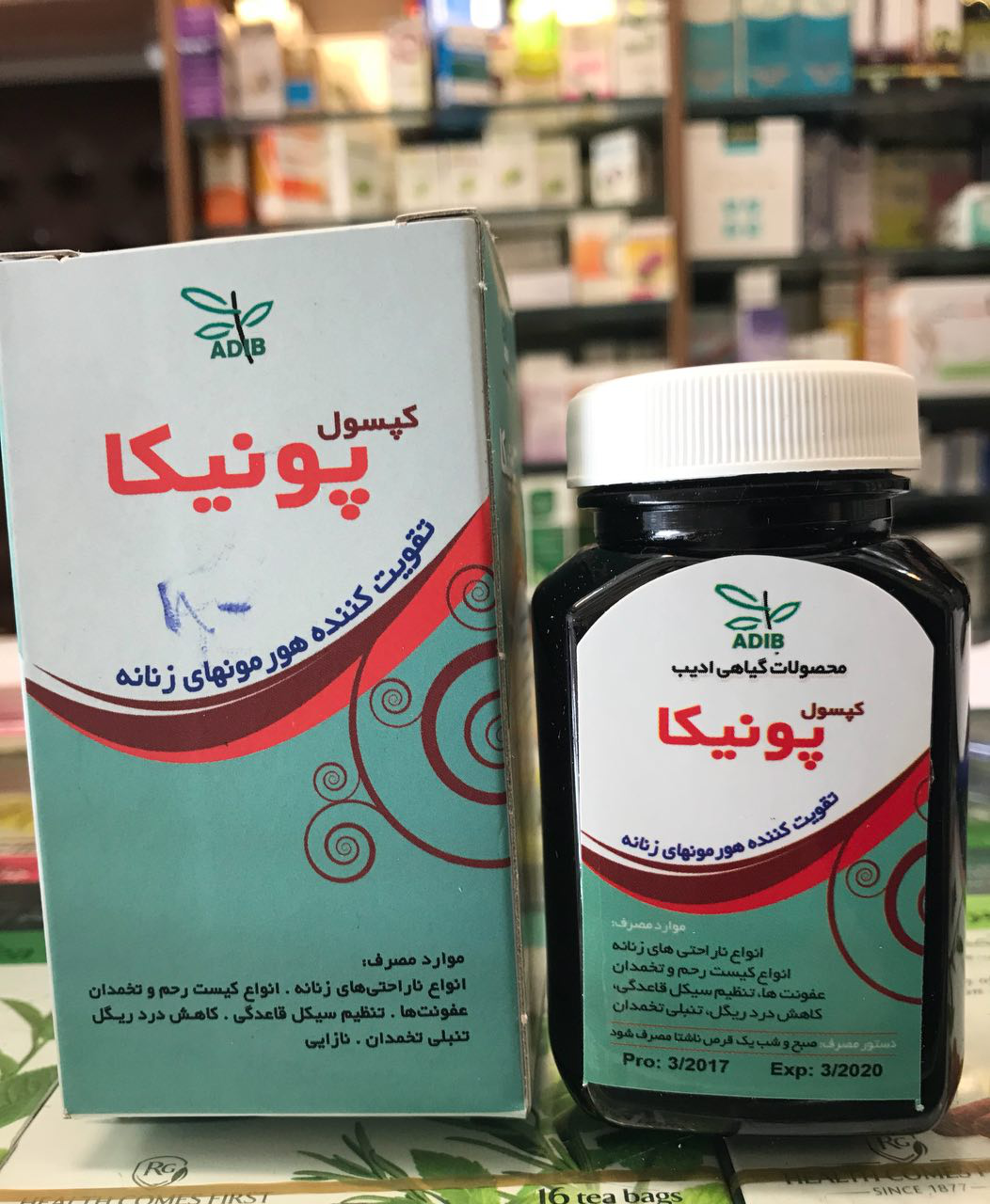 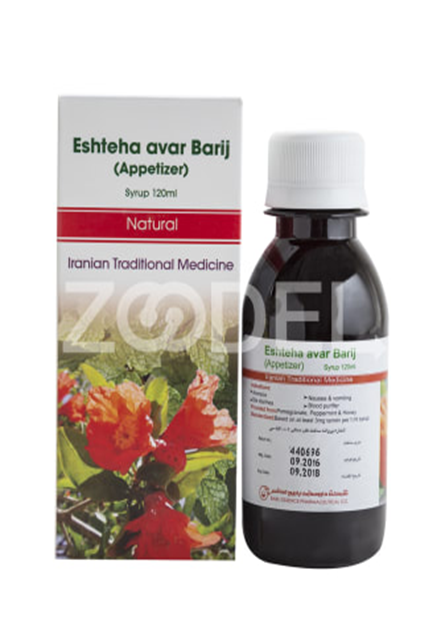 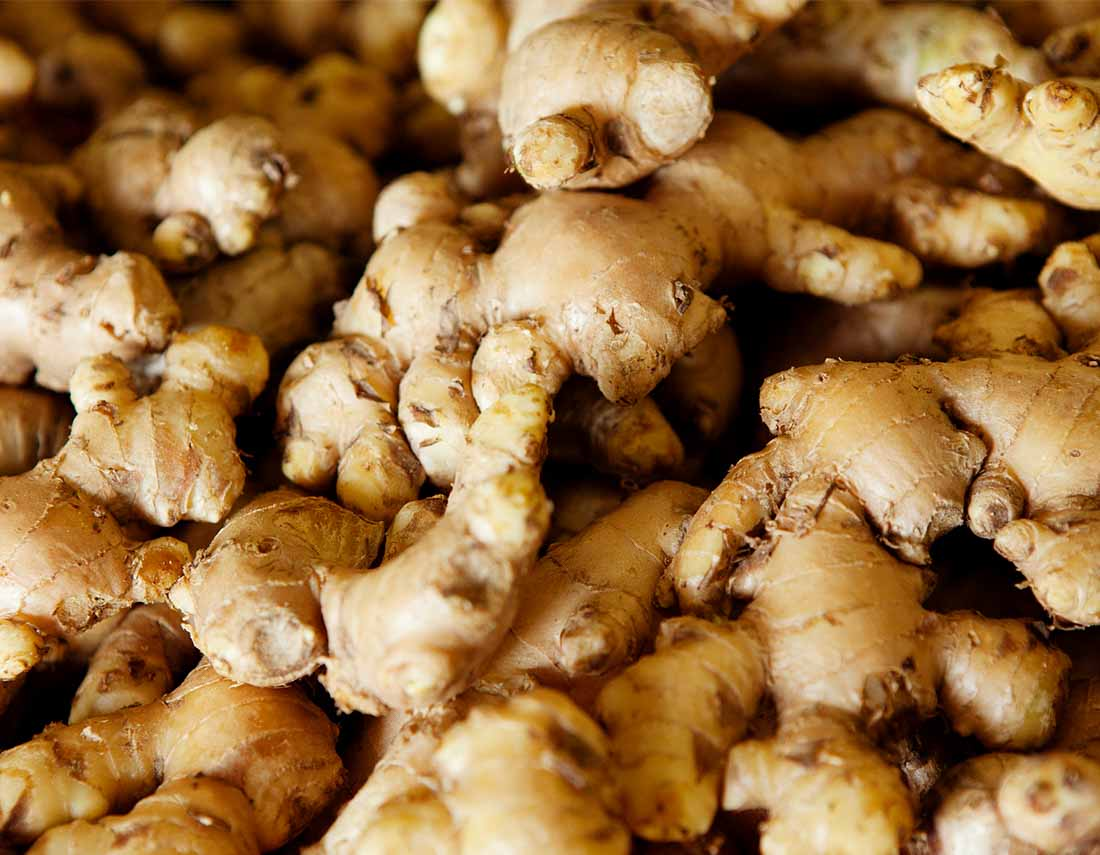 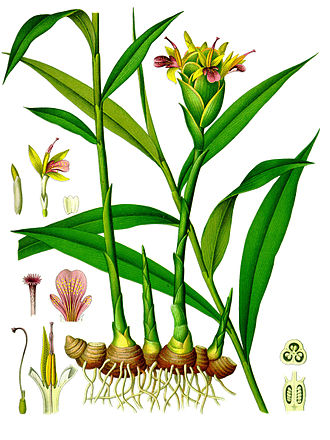 Ginger rhizome (Z. officinale Roscoe)(زنجبیل)
29
In a clinical trial by Shirvani et al. (2015), the effect of ginger on dysmenorrhea was demonstrated 
Ginger relieves dysmenorrhea by inhibiting thromboxane and prostaglandin activities 
Ginger can also be used for the treatment of inflammatory chronic diseases as a result of its anti-inflammatory and antioxidative properties
Traditional use of this herb for AUB may be a result of its anti-inflammatory effect
Side-effects: ↓ FBS, a strong anticoagulation effect, allergy, mouth inflammation
Ghasemzadeh et al., 2015; Shirvani et al. (2015), (Aryaeian and Tavakkoli, 2015). ; Avicenna (Ibn Sina) AH. 2005;  Pizzorno and Murray, 2013
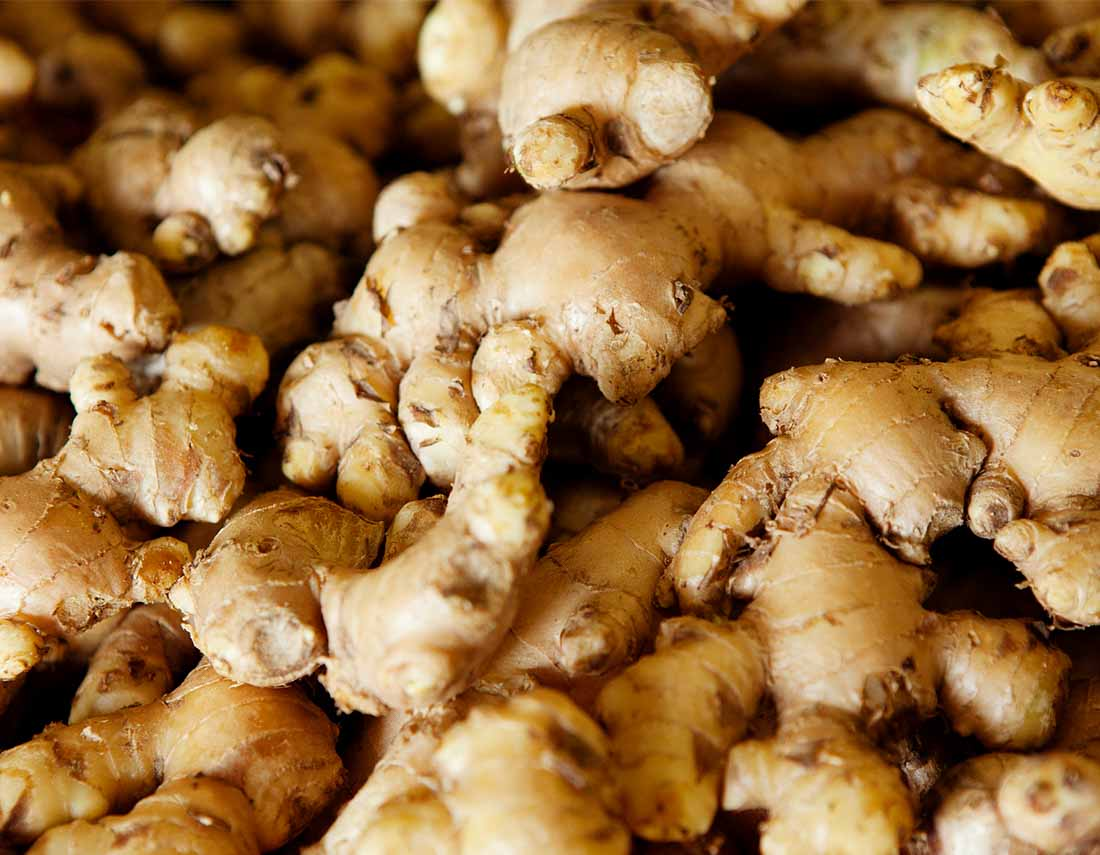 Ginger rhizome (Z. officinale Roscoe)
30
In Iran: Capsule 250 mg/ 3-4 capsule daily
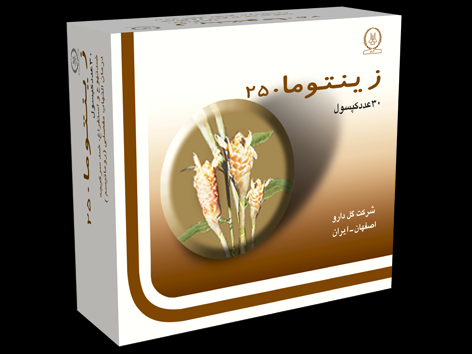 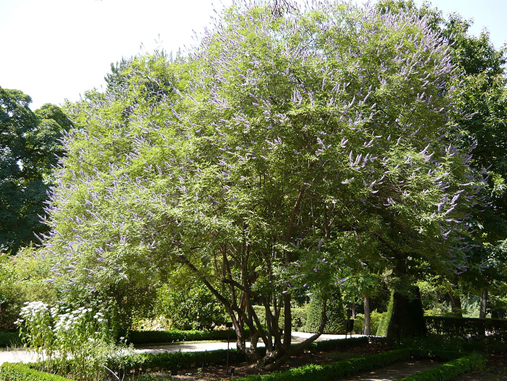 Vitex angnus –castus(chastetree)
31
Vitex agnus-castus, commonly called “chasteberry”, a small deciduous tree that grows in Asia, Mediterranean Europe and North America.
It is popularly used in folk medicine to treat ovarian insufficiency, uterine bleeding, premenstrual syndrome, and infertility.
It includes glycosides; flavonoids; progestins; alkaloids; and essential fatty acids
Effects on breast: ↓ prolactin by blocking Dopamine-2 receptor, Cytotoxicity effects and apoptotic Inducing apopetosis of vitex agnus on Normal and cancer Cells 
Side-effects: nausea, headache, gastrointestinal discomfort, fatigue, allergic reactions, and heavy menstrual bleeding
Arokiyaraj et al. (2009). International Journal of Green Pharmacy
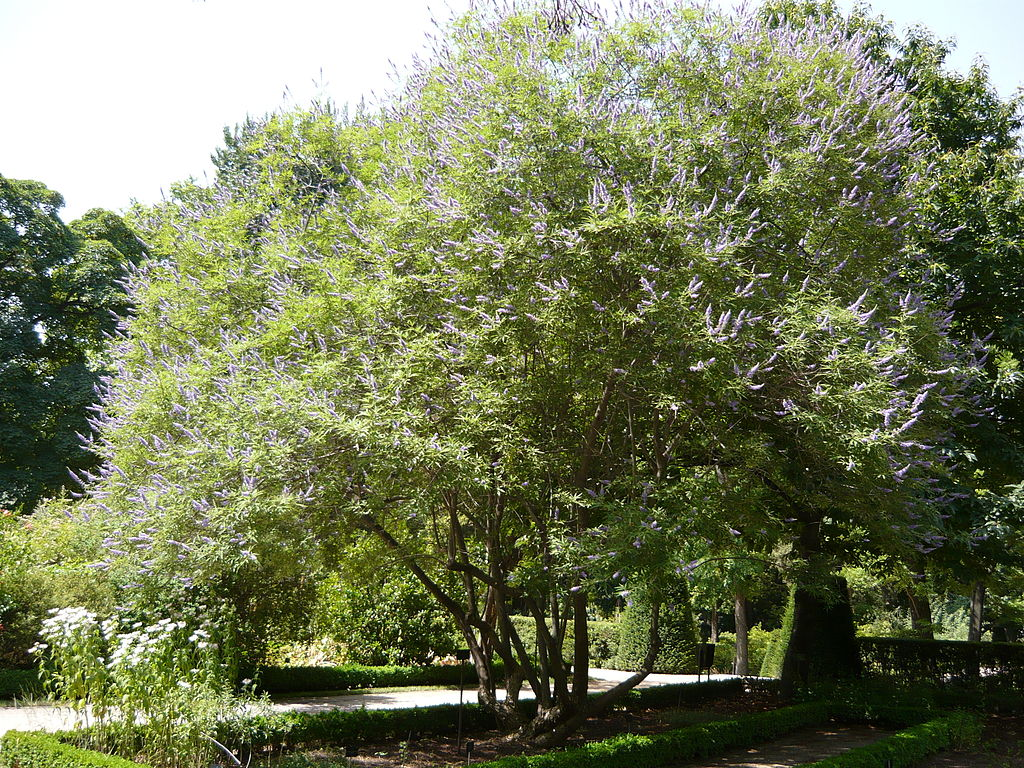 Vitex angnus –castus(5 انگشت)
32
In Iran: Tablet 3.3 mg BID; Drop 30 ml (40 drop daily)
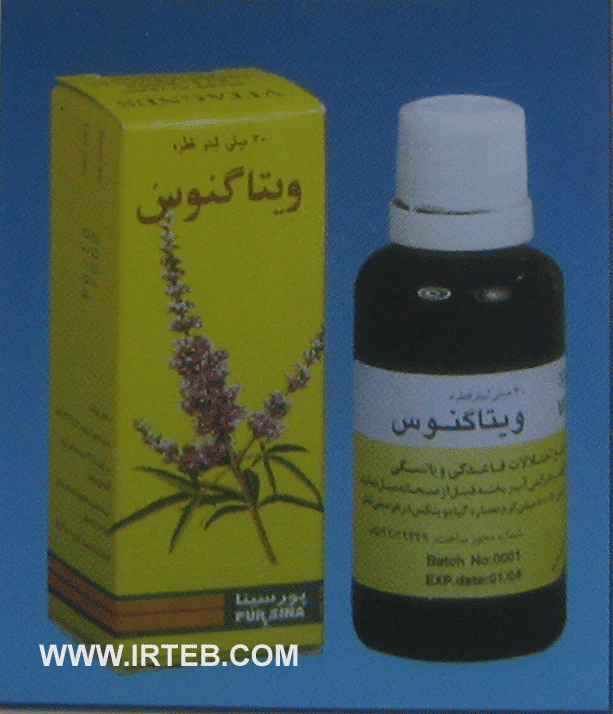 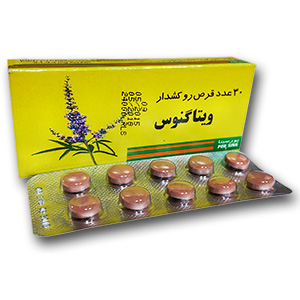 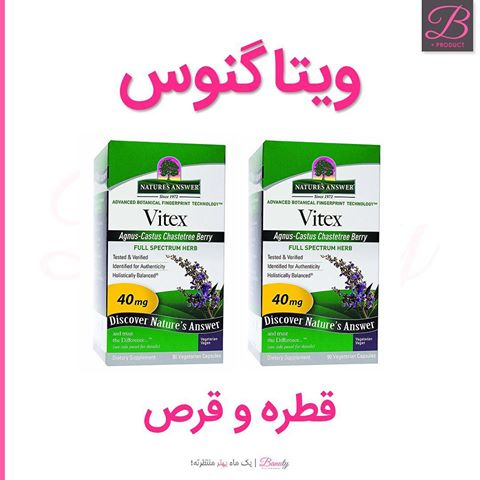 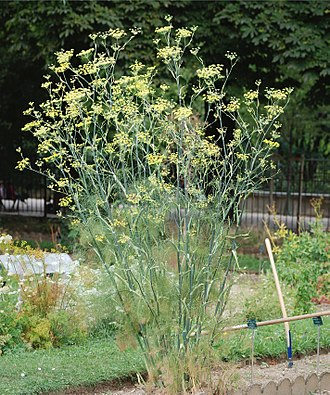 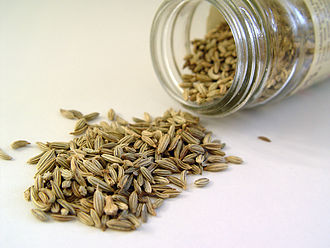 Fennel(رازیانه)
33
Fennel had mild estrogen-like activity
It inhibits spasms in smooth muscles; its efficacy is comparable with NSAIDs
It also contains natural estrogenic substances like flavonoids, a kind of phytoestrogens 
Moreover, the seeds of fennel is traditionally known to be able to induce menstruation, are used to induce menstrual bleeding in women who have menstrual cessation
One of the mechanisms is direct effect of Fennel on uterine muscle rather than its effect on the released mediators
This herb has antioxidant effects; animal studies showed protective effect on prostate and cervix cells
Side effects: no serous side effects are reported
Mohebbi-kian et al. (2014). Contraception; Khorshidi et al. (2003). Iranian Journal of Pharmaceutical
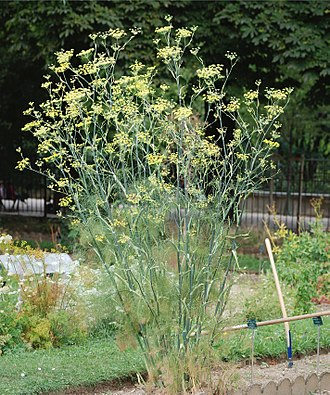 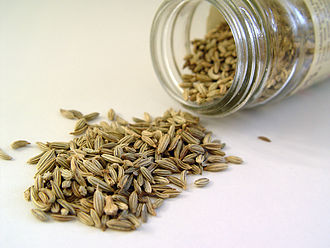 Fennel(رازیانه)
34
Capsule 30 mg (every 4 h)
 Drop 18 ml (every 4 h 30 drop with fluids)
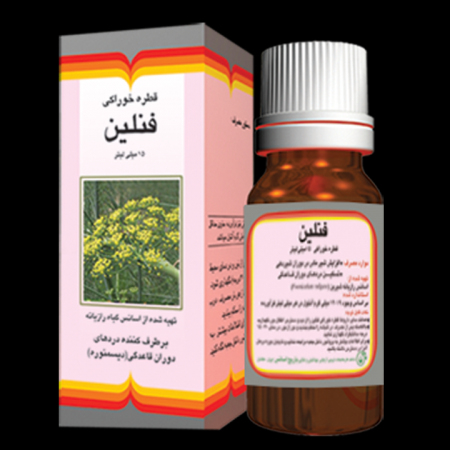 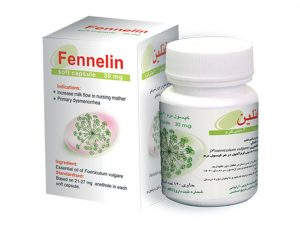 35
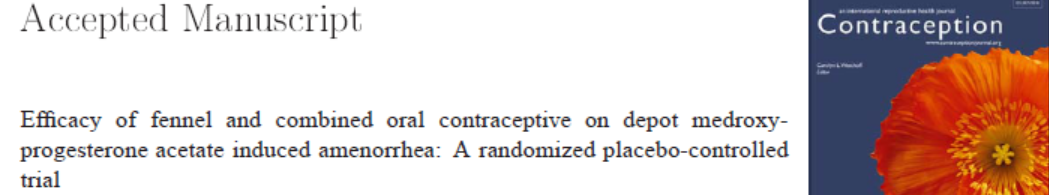 36
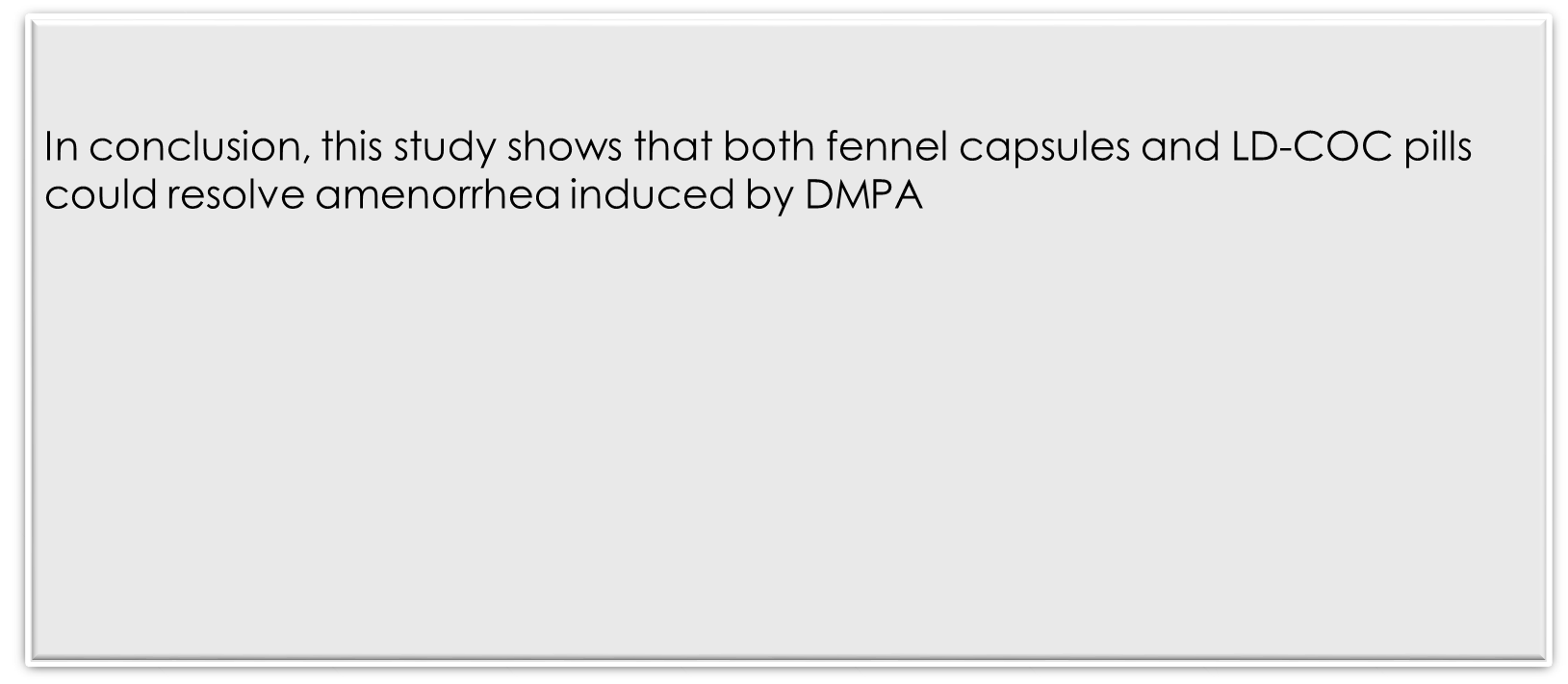 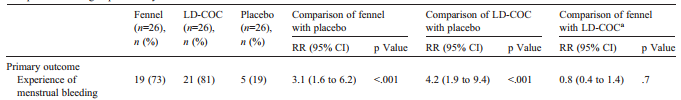 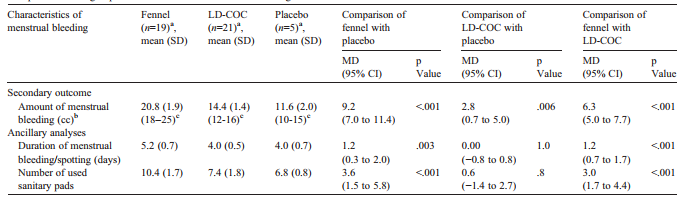 Mohebbi-kian et al. (2014). Contraception
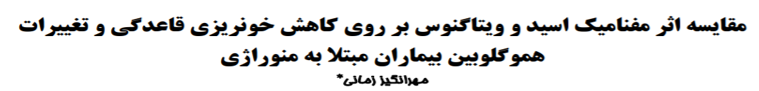 37
Participants: 90 patients less than 45 with menorrhagia
Intervention: 45 patient Vitagnus group (30-40 mg or 40 drop daily( Vs. 45 patients )500 mg mefenamic acid group tid( from beginning menstrual bleeding to end of bleeding for 4 months
Outcomes: Hb content, estimation of menstrual blood loss by Higham table
Results:
both groups ↑Hb, ↓menstrual blood loss
No significant difference between two groups
 Mefenamic acid had more complications in comparison with vitex
زمانی و همگاران (1386). مجله زنان مامايي و نازايي ايران:دوره  10 , شماره  1
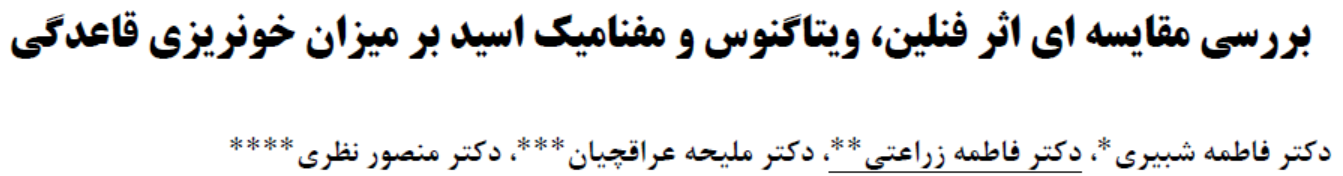 38
Participants: 105 reproductive ages patients with menorrhagia
Intervention:  Group 1: 30 patients (250 mg mefenamic acid tid); Group 2: 25 patients Vitagnus drop 30-40 mg or 40 drop daily( Group 3: 25 patients Fennelin drop (30 drop, every 4 h) and Group 4: 25 patients placebo before starting bleeding to 3 days after mens for 3 months
Outcomes: estimation of menstrual blood loss by Higham table
Results:
3 groups (mefenamic acid, Fennelin and Vitagnus): ↓menstrual blood loss
No significant difference between 3 groups
In this study, side effects did not assess.
شبیری و همگاران (1393). مجله علوم پزشکی همدان، دوره 21، شماره 3.
Clinical studies on plants used for treatment of AUB mentioned in ‘‘Canon of Medicine’’
39
Mobli et al (2015). Scientific evaluation of medicinal plants used for the treatment of abnormal uterine bleeding by Avicenna. Arch Gynecol Obstet 31
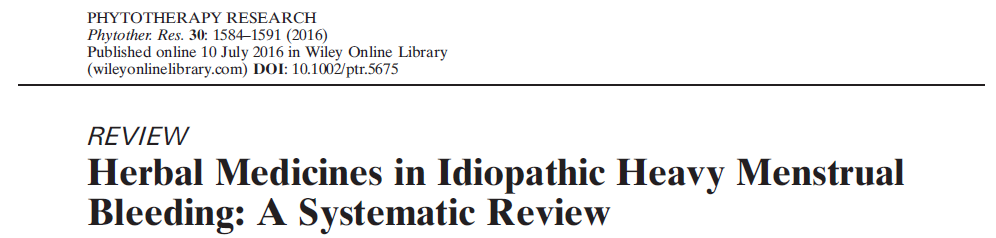 40
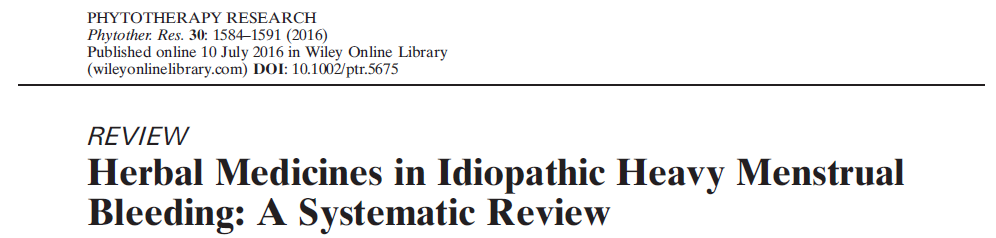 41
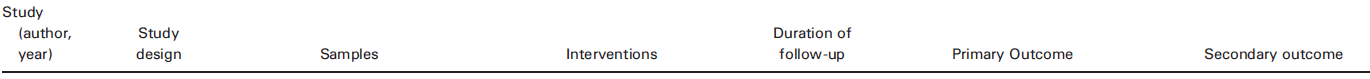 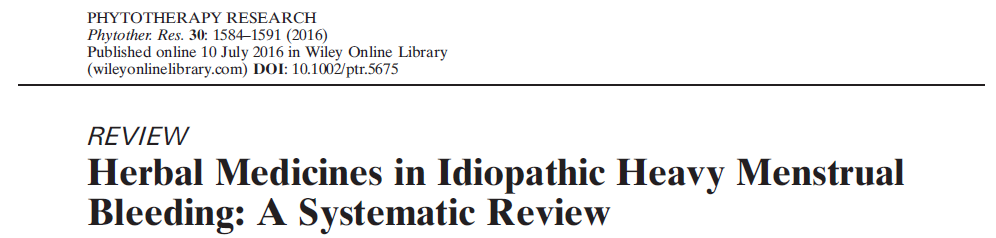 42
43
Key points and precautions
44
Medicinal plants used in traditional medicine may be valuable sources for discovering new drugs
Some of herbal compounds have nutritional value and are routinely used in human diets
Major mechanisms of action these medical herbs is inhibition of the inflammatory process and PG production
Many plants had phytochemical components that can exert special effects; conclusive confirmation of the efficacy and safety of these treatments needs more evaluations
Key points and precautions…
45
A belief held by many is that herbs are not drugs and are therefore safe
Limited randomized clinical trials have assessed the efficacy of herbal medicines on AUB; often these studies had no high quality
Most studies have not investigated side-effects of these herbs; therefore, safety of them is a concerning issue
Standard dose of these medical herbs is not often determined
Conclusion
46
Therefore, it is essential to investigate more about the pharmacological properties, possible benefits and adverse effects of traditional remedies before they recommend routinely as a standard treatment
Thank you for your attentions